Analitikai minőségbiztosítás

Dr. Andrási Melinda
Minőségbiztosítás
Azon megtervezett és megszervezett munkák összessége, amelyek betartásával biztosítható, hogy a termékek (pl. gyógyszerek) a tervezett felhasználásuknak megfelelő minőségűek legyenek. 

Minőségbiztosítási szabványok (ISO, GMP, GLP). 
Jogi nyelvezetűek, de általános megfogalmazásúak.
Irányelveket adnak, nem konkrét utasítást.

Célja: veszteség csökkentése, nyereség fokozása, vevői elégedettség elérése.
Minőségbiztosítás fejlődésének állomásai
1. szint Qualitiy control (QC): 
csak végtermék ellenőrzése
termelés előállítás folyamatára nincs hatással
2. szint Quality assurance (QA): 
termék kibocsájtása előtt vizsgálja a folyamatot
Shewhart kártya (1920)
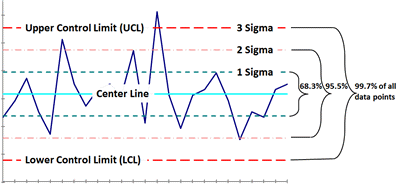 Minőségbiztosítás fejlődésének állomásai
3. szint Quality management (QM): 
túlmutat a gyártási folyamaton
1947, Genf, ISO: International Organization for Standardization (Nemzetközi szabványügyi szervezet)
ISO 9000 (1987)
ISO 9000:
Olyan minőségirányítási és minőségbiztosítási rendszer biztosítása, mely képes a vevőnek a megfelelő terméket,  szolgáltatást nyújtani, függetlenül attól, hogy mit csinál a szervezet, vagy cég, mekkora a mérete, magánszektor, vagy közszférában dolgozik. 
A minőségre hatást gyakorló folyamatokat meg kell határozni és el kell látni menedzselésüket.
Minőségbiztosítás fejlődésének állomásai
4. szint Total quality management (TQM): 
Minőségbiztosítás legmagasabb szintje
A minőségre hatást gyakorló folyamatok mindegyikére kiterjed (ötlet, piackutatás, termelés folyamata, termék, termék életútjának utókövetése)

1994, ISO 9001: legbonyolultabb, legtöbb követelményt tartalmazó
    ISO 9002 : szolgáltatásokra, tevékenységekre vonatkozik
    ISO 9003 : legkevesebb igénypontot tartalmazó
1999, ISO 17025: mérő- és vizsgálólaborokra vonatkozó szabványrendelet (ISO 9001 + EN 45000).
QM, TQM előnyei:
szabályozottabb, jobb termelés
fejlődés igénye
csökkenő költségek
Minőségbiztosítás fejlődésének állomásai
ISO 17025: mérő- és vizsgálólaborokra vonatkozó szabványrendelet
5.4. Vizsgálati és kalibrálási módszerek és a módszerek érvényesítése (validálása)
5.4.1. Ált. intézkedések
5.4.2. Módszerek kiválasztása (megrendelővel együtt)
5.4.3. A labor által kidolgozott módszerek (Nem kell validálni módszert, ha szabványos.)
5.4.4.Nem szabványos módszerek
5.4.5. A módszerek érvényesítése (validálása) 
5.4.6. A mérési bizonytalanság becslése
5.4.7. Az adatok kezelése
5.5. Berendezések
Analitikai módszerek validálása, teljesítményjellemzők
Validálás: az a tevékenység, amely rendszerezett vizsgálatok segítségével bizonyítja, hogy a módszer teljesítményjellemzői kielégítik az analitikai módszerrel szemben támasztott követelményeket.
A laboratóriumok által kidolgozott, irodalomból átvett vagy szabványban leírt mérési eljárások érvényesítése az adott laboratórium  körülményeire (műszerek, vegyszerek, eszközök, személyzet, stb.)

A teljesítményjellemzők (validálási paraméterek) olyan kísérletileg meghatározott mennyiségi paraméterek, amelyek alapvető fontosságúak annak értékelésére, hogy az adott analitikai módszer alkalmas-e valamely feladat ellátására. Teljesítményjellemzőknek van számmal kifejezett elfogadási kritériumuk.
Teljesítményjellemzők / Validálási paraméterek
ISO 17025, 5.4.5.3. alfejezet
Specifikuság/Szelektivitás
 Linearitás, érzékenység
 Torzítatlanság/helyesség (accuracy)
 Precizitás
 Ismételhetőség/Reprodukálhatóság
 Stabilitás
 Kimutatási határ (LOD)
 Mennyiségi meghatározás határa (LOQ)
 Tartomány
 Robosztusság
Helyes gyártási gyakorlat, GMP
Good manufacturing practice (GMP): 
1978, Alapelveit az USA Élelmiszer és Gyógyszerészeti Hivatala (Food and Drug Administration, FDA) dolgozta ki.
Gyártási, és nem gyógyszergyártási gyakorlatról beszélünk, mert az élelmiszeripar is használja ezt a szabályozást.
Jellemzően a gyógyszeriparban és az élelmiszeriparban terjedt el. 
Minőségellenőrzéssel, a (gyógyszer)gyártás termékeinek elemzésével foglalkozik.
Helyes laboratóriumi gyakorlat, GLP
Good laboratory practice (GLP): 
Olyan minőségügyi rendszer, amely a nem klinikai egészségügyi és környezetbiztonsági vizsgálatok szervezésével és lefolytatásával foglalkozik.
Magába foglalja azok tervezését, végrehajtását, ellenőrzését, dokumentálását, archiválását és zárójelentés kibocsátását. 
Elsősorban gyógyszerek innovatív kutatása esetén.
GMP/GLP nem része az ISO 17025  szabványnak. 
Másik minőségbiztosítási rendszer.
Ahol még nincs minőségbiztosítás, ott szabadon választhatnak.